Self-Standing Monopod
Xin Chen| Jianan Gao| Diyu Yang
ECE 445 | Spring 2017 | Group 20

May 2, 2016
Agenda
Introduction
Design
Challenges
Future Work
Acknowledgement
[Speaker Notes: Channing]
Introduction
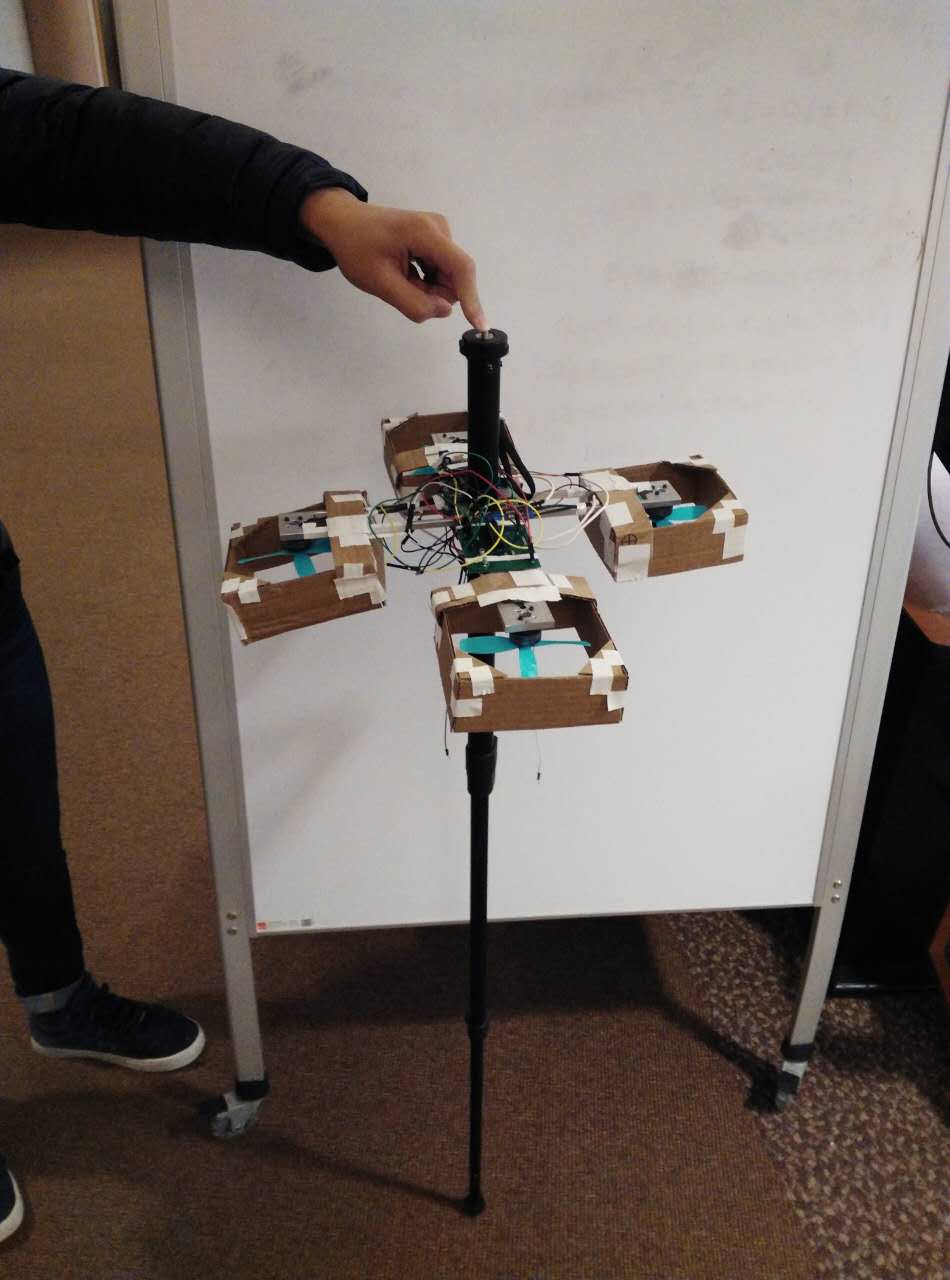 Limitation of tripod
Inconvenient to setup
One shooting angle
Extremely heavy
Thrust from four propellers
Stabilize itself
[Speaker Notes: Channing]
Design
IMU
Power
Signal
Power
MCU
Motor 1
Motor 2
Motor 3
Motor 3
Propeller 1
Propeller 2
Propeller 3
Propeller 4
Block Diagram
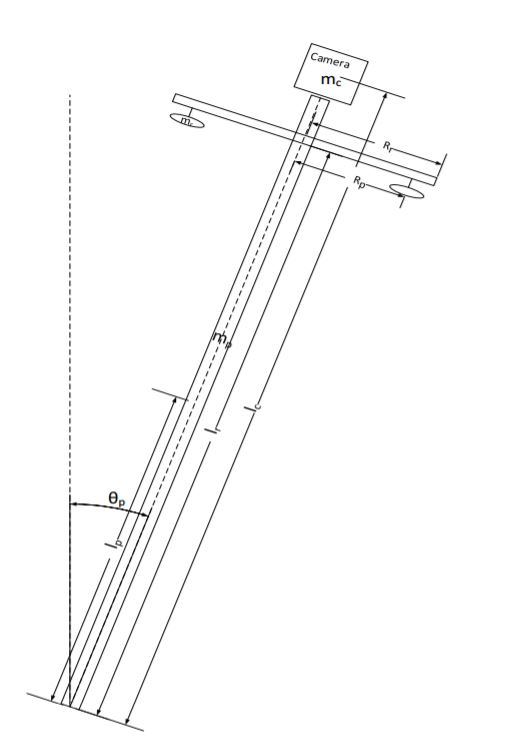 Physical Design
Four arms
15cm to make sure safety & convenience 
Propellers 
Look down to have better aerodynamics
Better than reaction wheels
Source: https://i.ytimg.com/vi/sIZ2hrmJCmY/maxresdefault.jp
Microcontroller Circuit
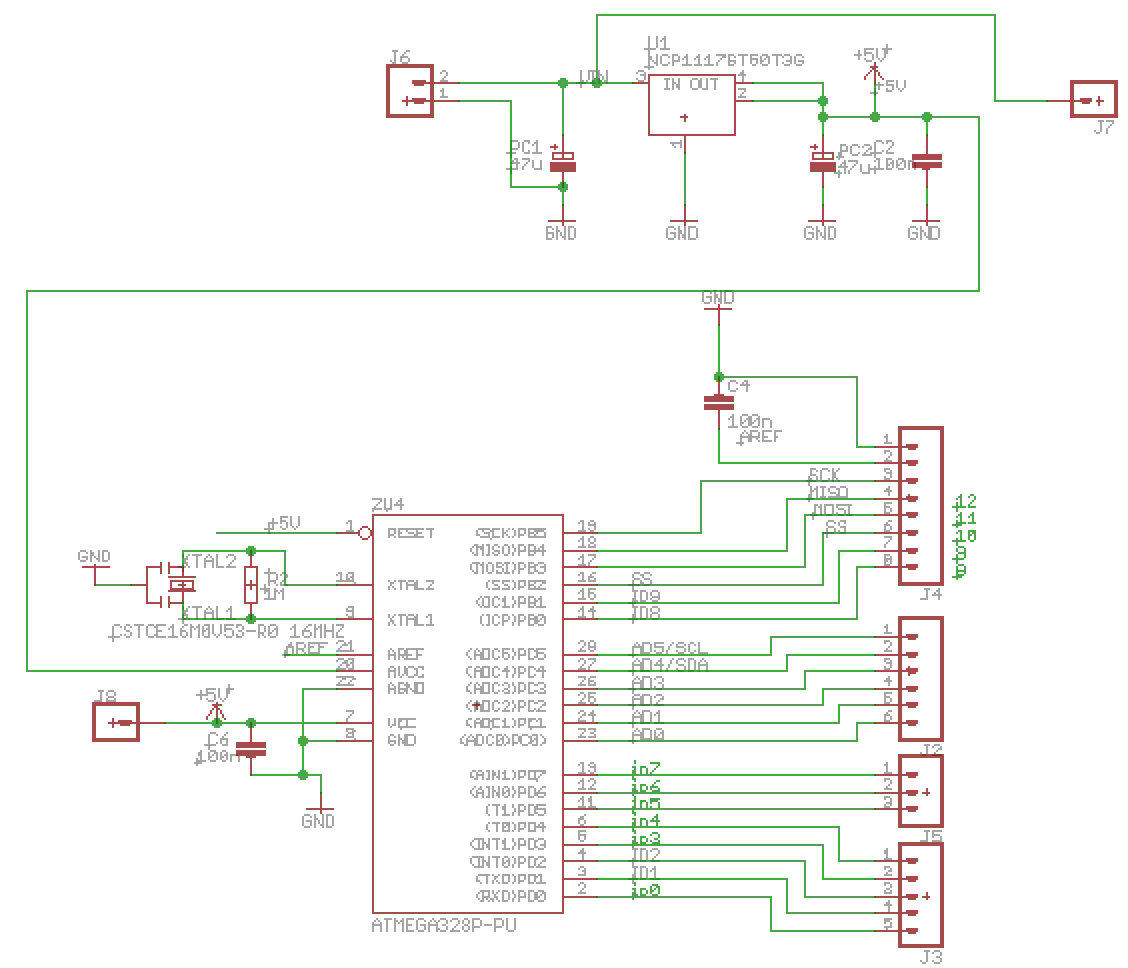 5V voltage regulator
Atmega328p
4 PWM pins 
2 analog input pins
[Speaker Notes: Nick]
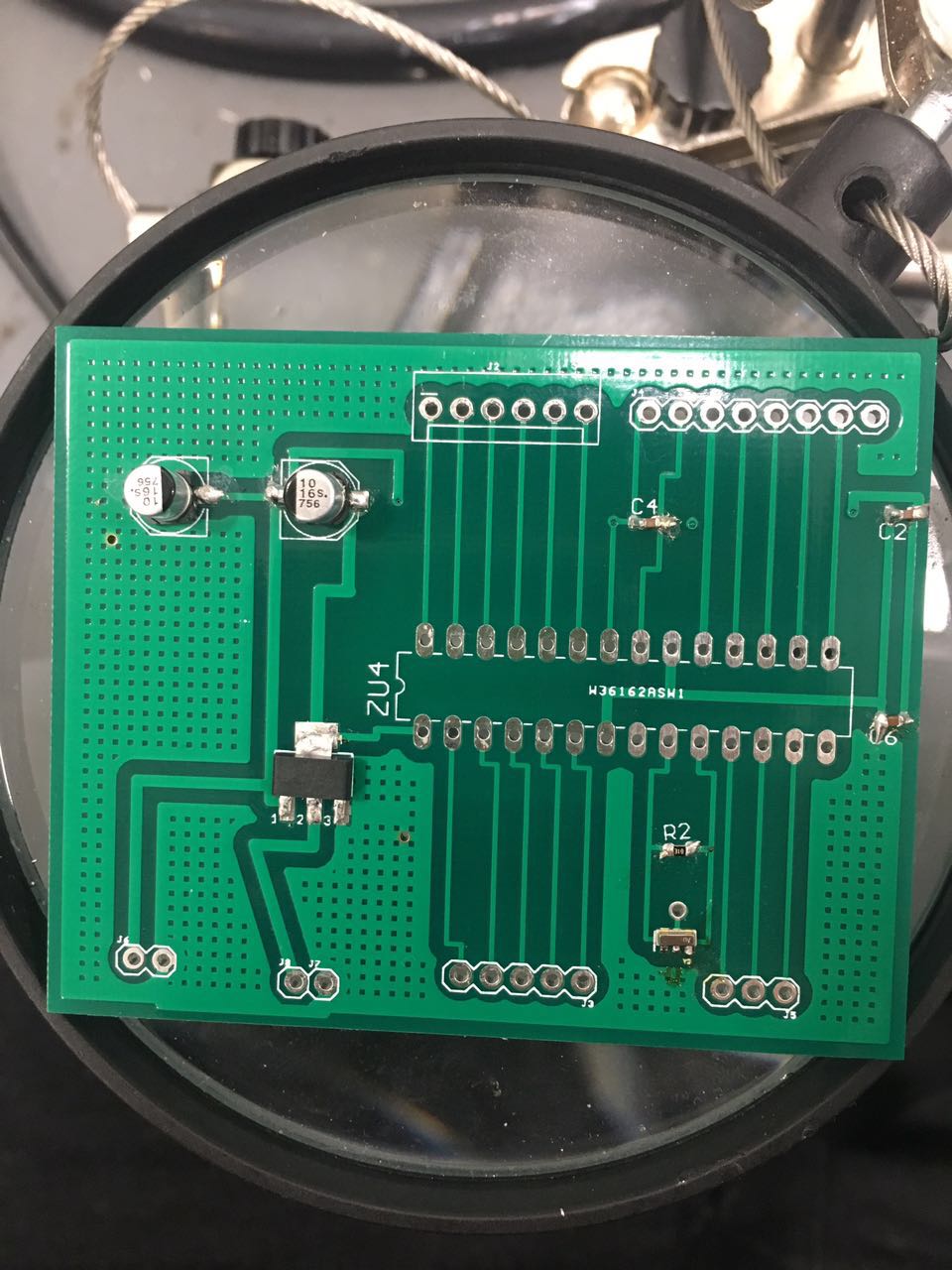 Microcontroller Circuit
5V regulator
Digital Output
Analog Input
Microcontroller
Digital output
[Speaker Notes: Nick]
IMU Model
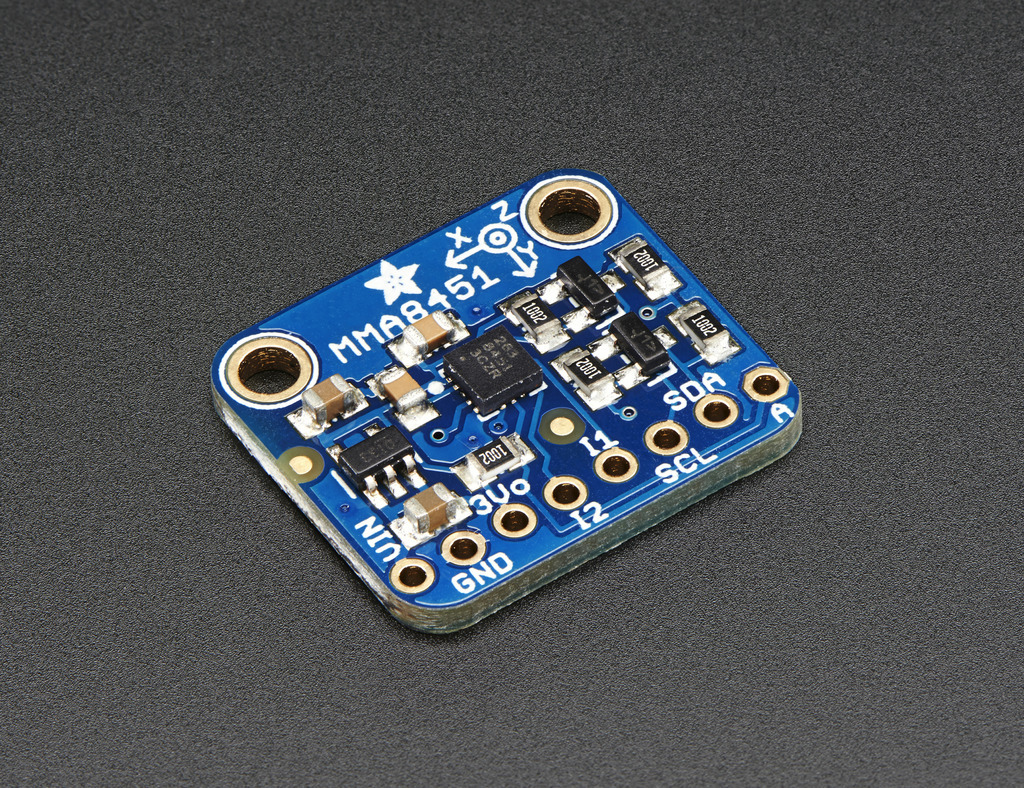 3-axis accelerometer
Sample Rate 800 Hz > 24 Hz
Accuracy
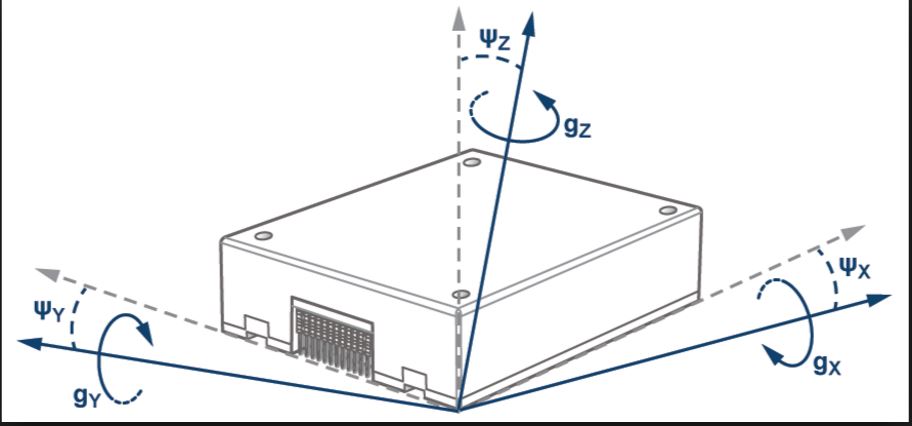 [Speaker Notes: Nick]
Calculating Angles
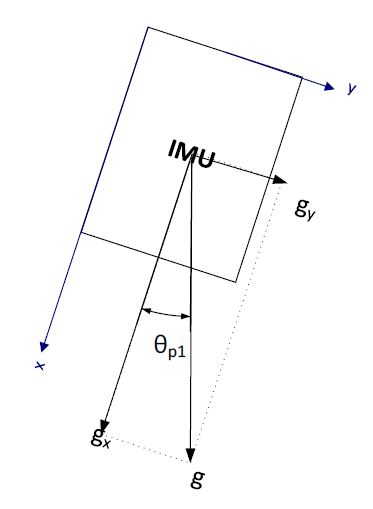 ??1 = arcsin(??, G) 
G = 9.81m/s2
Should Check for Nan condition
Checking accuracy And Stability of Output
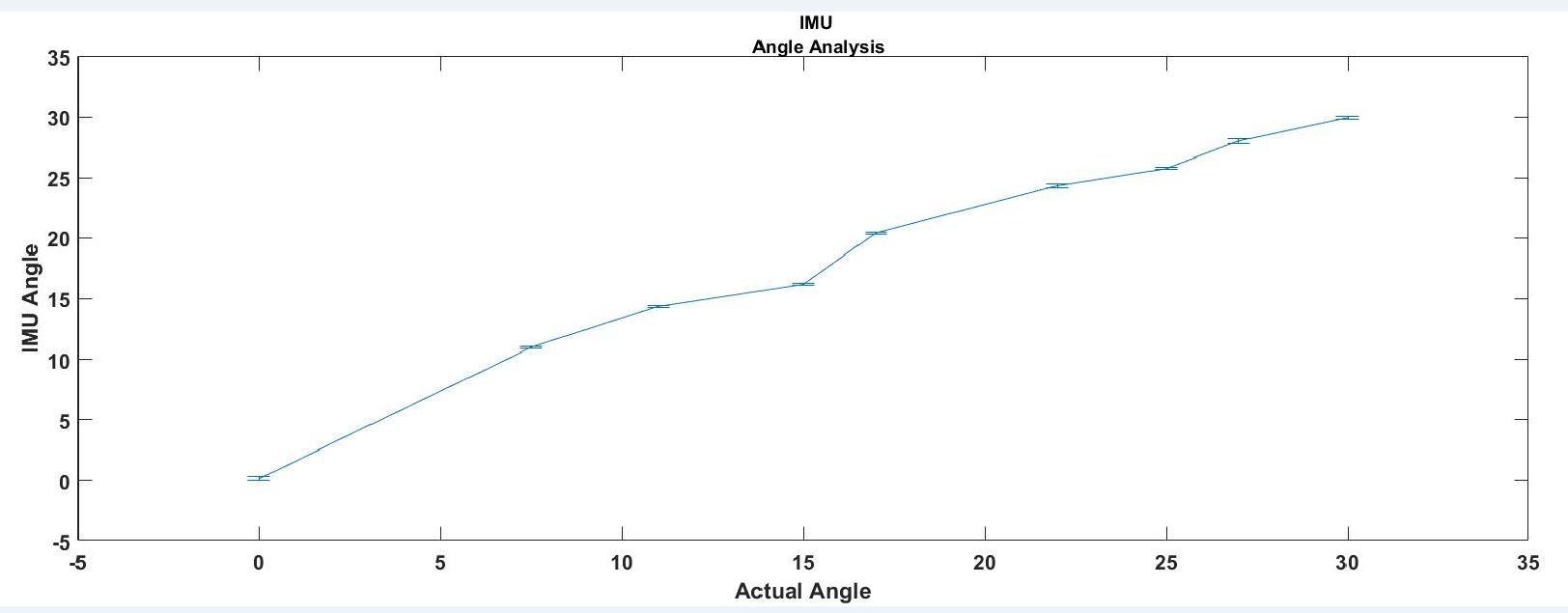 Median Filter
Θ
Read five consecutive filtered angle values
Sort values
Take Second smallest value
Θ_filtered
Median Filter Results
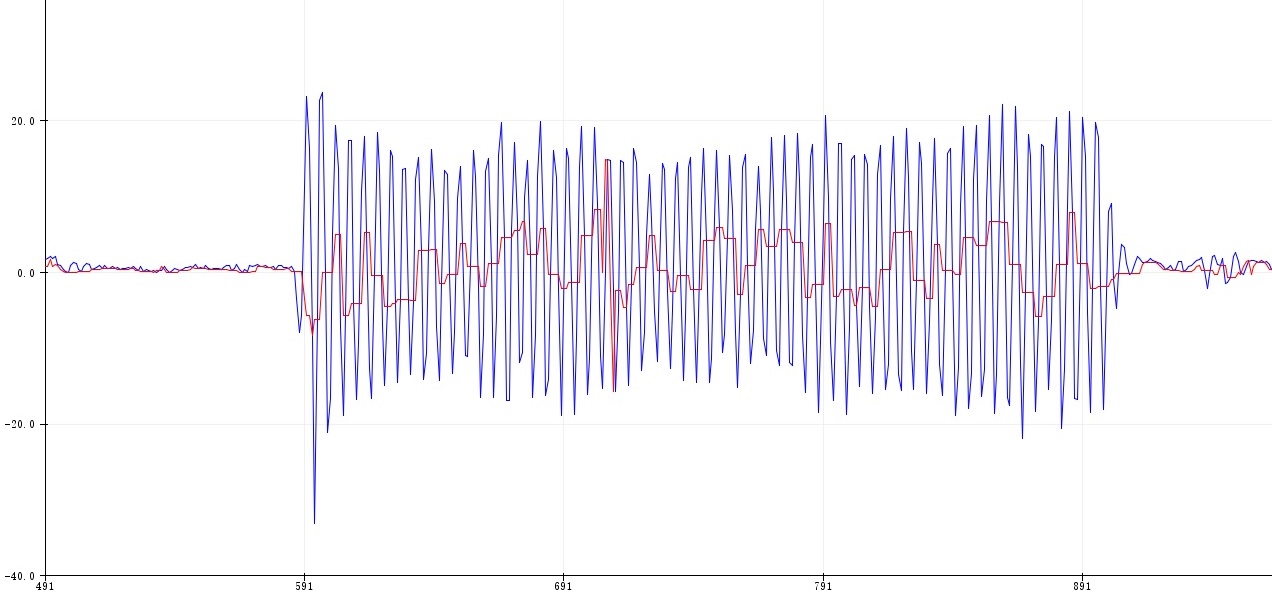 Angular velocity approximation
Θ_filtered(t), Θ_filtered(t+Δt)
Ω(t) = {Θ_filtered(t)+Θ_filtered(t+Δt)} / Δt
Ω_avg(t)={Ω(t-2Δt)+ Ω(t-Δt)+ Ω(t)}/(3Δt)
Ω(t)= Ω_avg(t)
From IMU to Control system
Read Raw Data From IMU (gx, gy, gz)
Read raw data
Calculate angles
Filtering and boundary checking
Output updated angles to Control Systems
Use arcsine function to calculate raw angles
False
Θ == nan?
Update Θ values
True
Median Filter
First Order Approximation
Θ1, Θ2, Ω1, Ω2
Control Systems
Control system
PD control: Output = Kp*(Θd-Θ(t))+Kd*(Ωd-Ω(t));
   Θd=0; Ωd=0
PWM = Output + Compensation; 
Boundary checking for PWM signal
Functionality Demonstration
[Speaker Notes: Nick]
Challenge Encountered
Power supply
System delay
Thrust of propellers
Future work
Implement additional functionality i.e sitting, holding camera. 
Make height changeable.
Acknowledgement
Professor Hutchinson – Provide feedback on our geometric design & overall criticism
TA Luke Wendt- Guidance throughout
Mark Smart- Machine shop
Lab specialist Daniel Block – Inspire us & Help debug our motor driver
[Speaker Notes: Nick]
Questions?
THANK YOU!